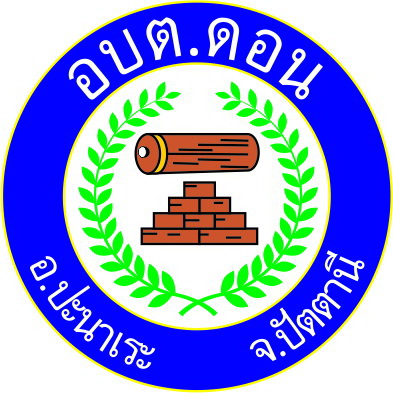 ประชาสัมพันธ์การยืนยันสิทธิ
เพื่อขอเบี้ยยังชีพผู้สูงอายุองค์การบริหารส่วนตำบลดอน
องค์การบริหารส่วนตำบลดอน เปิดการรับยืนยันสิทธิการขอรับเงินเบี้ยยังชีพผู้สูงอายุ ตั้งแต่เดือนกันยายน 2566-เดือนธันวาคม 2567 โดยเป็นผู้ที่มีสิทธิรับเงินเบี้ยยังชีพผู้สูงอายุรายใหม่ ที่ยังไม่เคยลงทะเบียนหรือยืนยันสิทธิมาก่อน ซึ่งเป็นผู้สูงอายุที่จะมีอายุครบ 60 ปีบริบูรณ์ ผู้สูงอายุที่มีอายุครบ 60 ปีบริบูรณ์ หรือผู้สูงอายุที่ย้ายมาจากองค์กรปกครองส่วนท้องถิ่นอื่น ที่ยังไม่ได้มายืนยันสิทธิรับเงินเบี้ยยังชีพผู้สูงอายุกับทางองค์การบริหารส่วนตำบลดอน
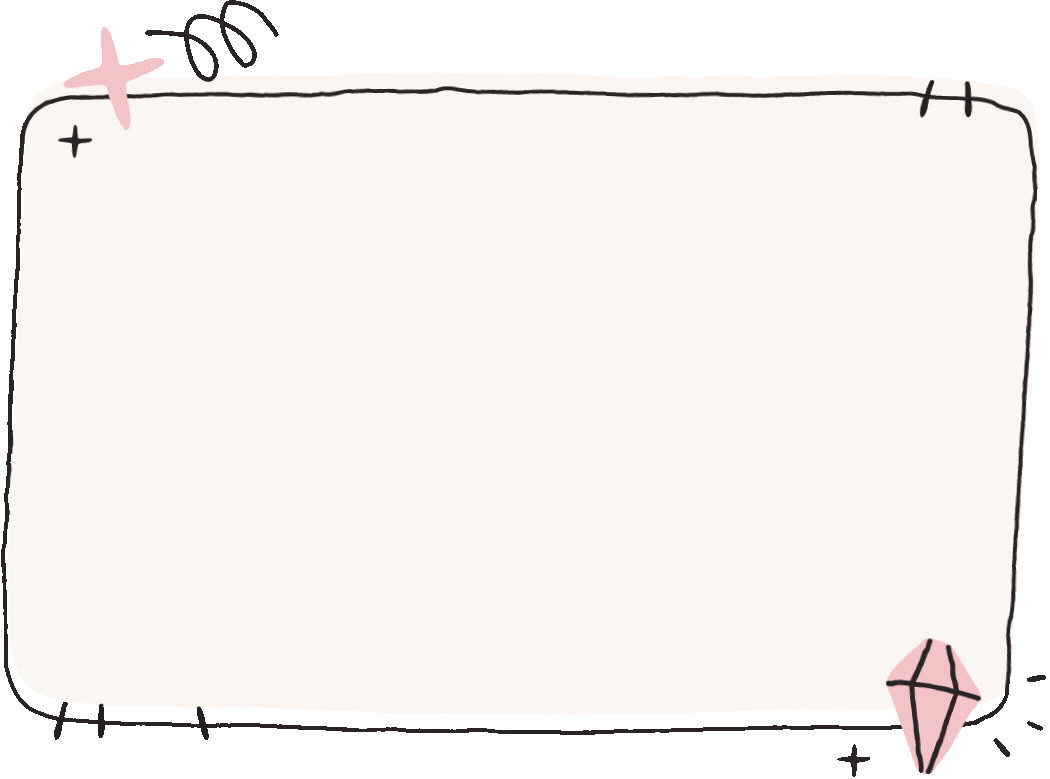 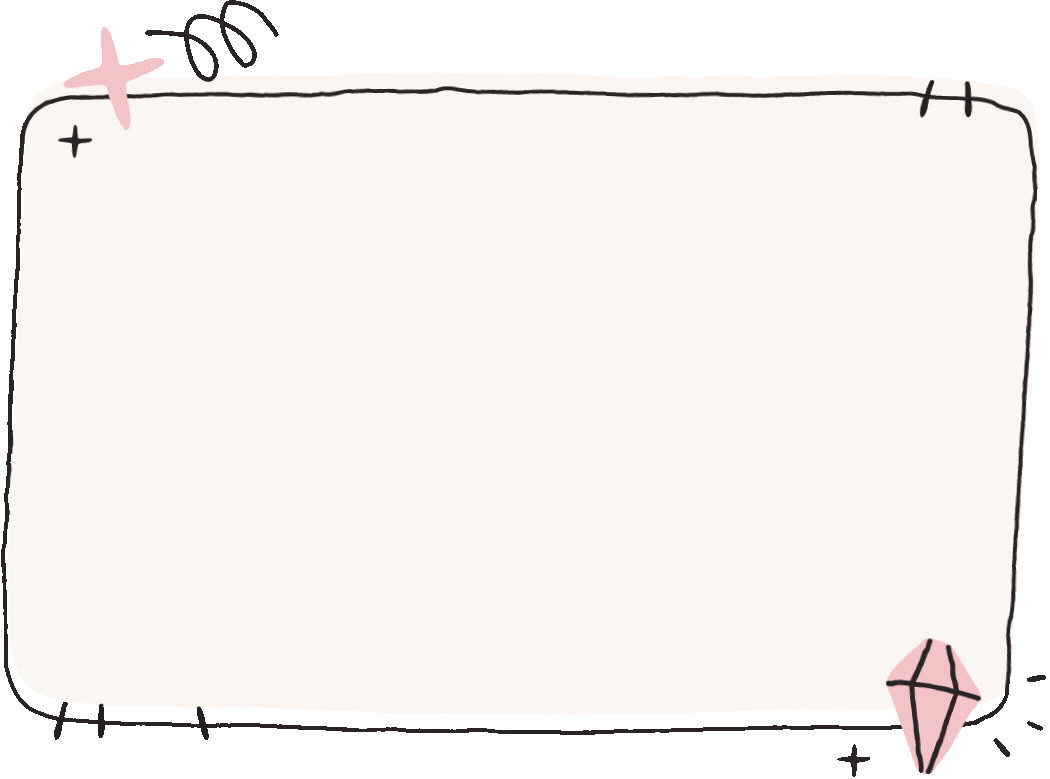 เอกสารยืนยันสิทธิ
คุณสมบัติ
แบบยืนยันสิทธิการขอรับเงินเบี้ยยังชีพผู้สูงอายุ
บัตรประจำตัวประชาชน (ตัวจริง)
ทะเบียนบ้านฉบับเจ้าบ้าน (ตัวจริง)
สำเนาสมุดเงินฝากธนาคาร (สำหรับรับเงินผ่านบัญชีธนาคาร)
มีสัญชาติไทย
มีชื่ออยู่ในทะเบียนบ้านในเขตองค์การบริหารส่วนตำบลดอน
มีอายุครบ 60 ปี บริบูรณ์ และได้ยืนยันสิทธิขอรับเงินเบี้ยยังชีพผู้สูงอายุกับองค์การบริหารส่วนตำบลดอน
เมื่อมีคุณสมบัติครบถ้วน 
จะได้รับเงินในเดือนถัดไปทันที
แจ้งยืนยันสิทธิขอรับเงินเบี้ยยังชีพผู้สูงอายุ ได้ที่ กองสวัสดิการสังคม องค์การบริหารส่วนตำบลดอน
ในวันและเวลาราชการ สอบถามรายละเอียดเพิ่มเติมได้ที่ โทรศัพท์ 089-655-7797